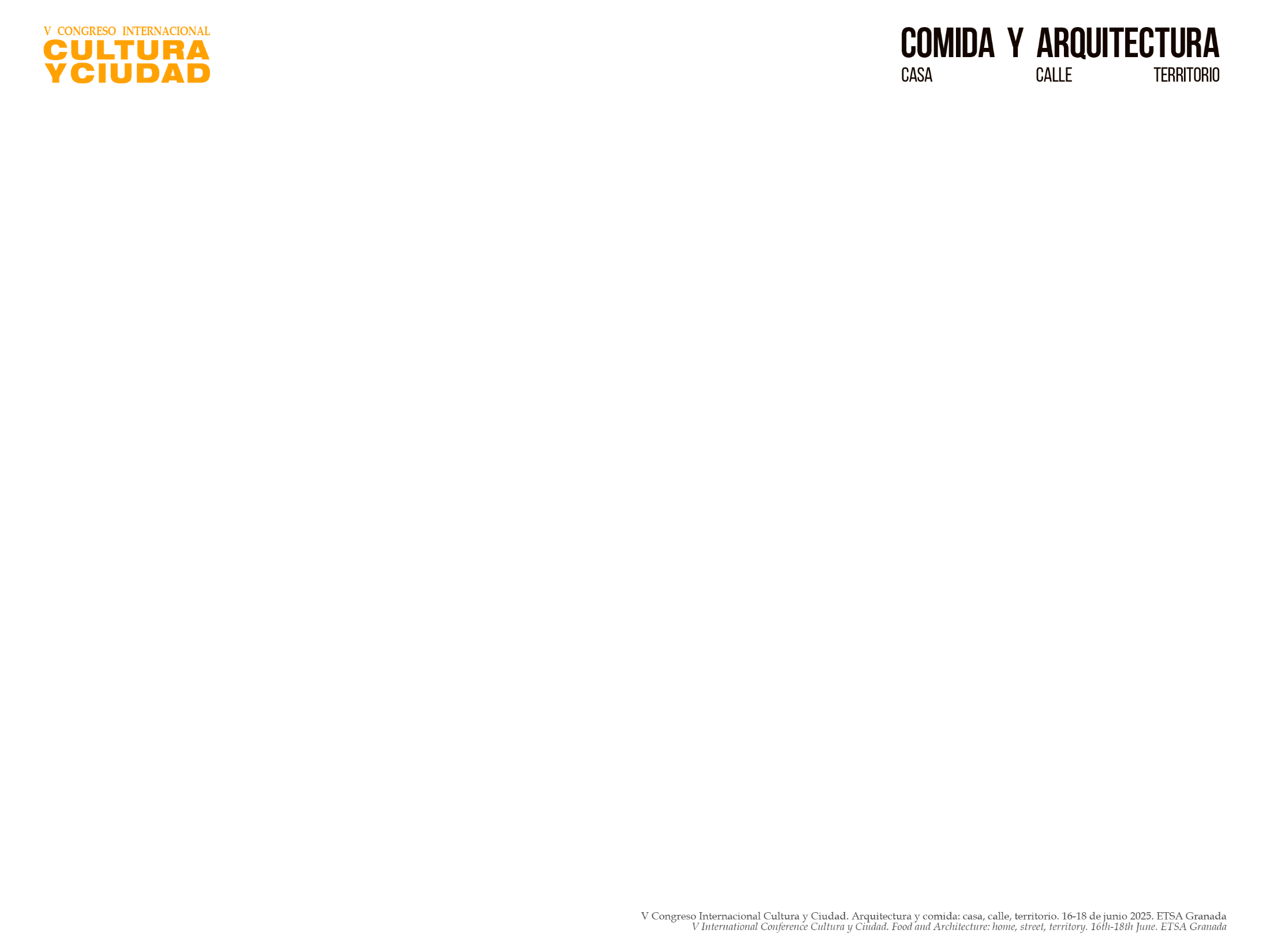 Bloque temático
Título de la comunicación

Nombre y Apellidos (autor/a 01)1; Nombre y Apellidos (autor/a 02)2; Nombre y Apellidos (autor/a 03)3 
1 Titulación académica, Categoría profesional, Organismo o Institución, e-mail
2 Titulación académica, Categoría profesional, Organismo o Institución, e-mail
3 Titulación académica, Categoría profesional, Organismo o Institución, e-mail
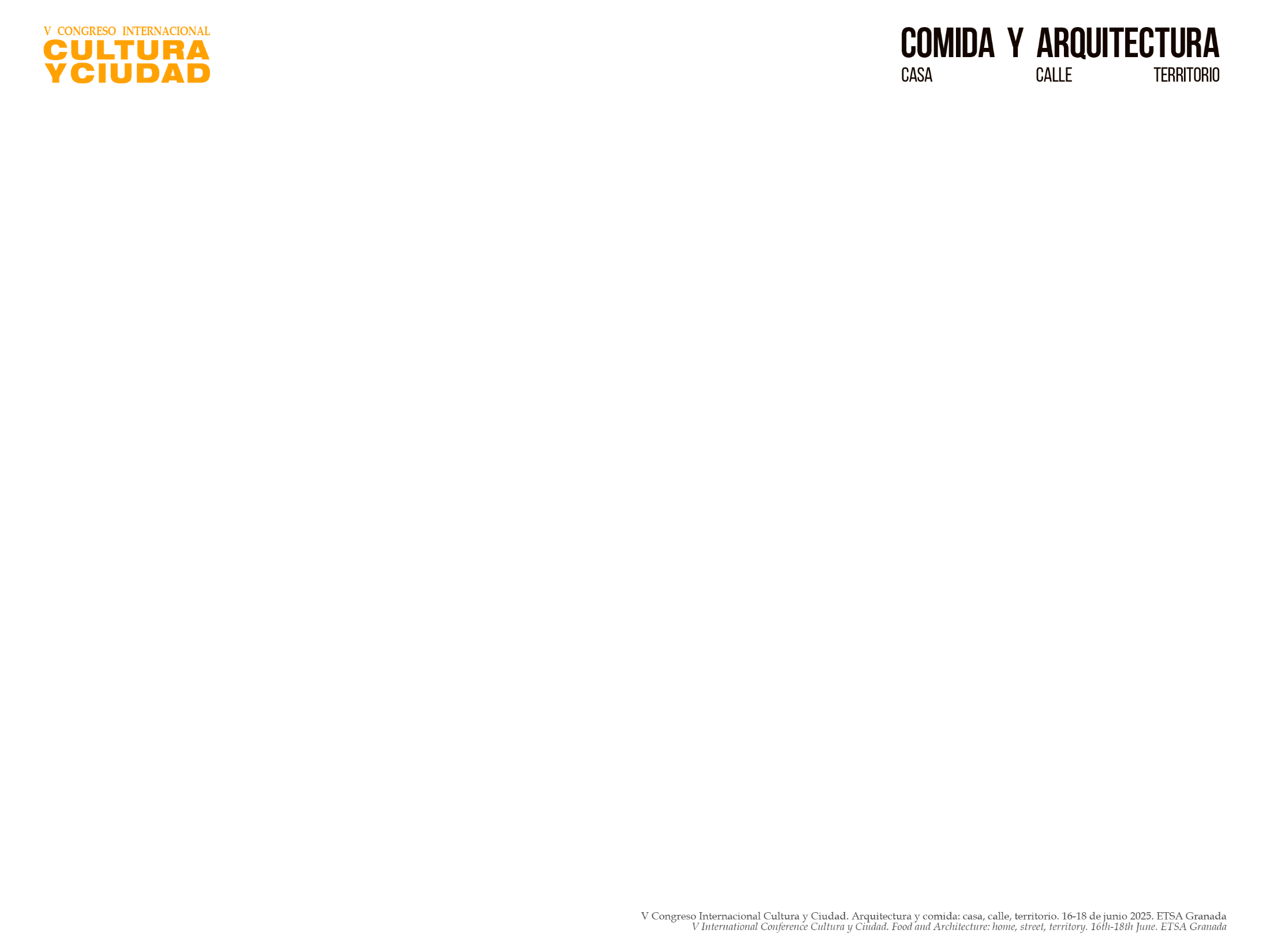 TÍTULO DE LA COMUNICACIÓN
Nombre y apellidos autor/a, Categoría profesional, Organismo o Institución